CS 61C: Great Ideas in Computer Architecture Lecture 20: Thread-Level Parallelism (TLP) and OpenMP Part 2
Instructor: Sagar Karandikar
sagark@eecs.berkeley.edu

http://inst.eecs.berkeley.edu/~cs61c
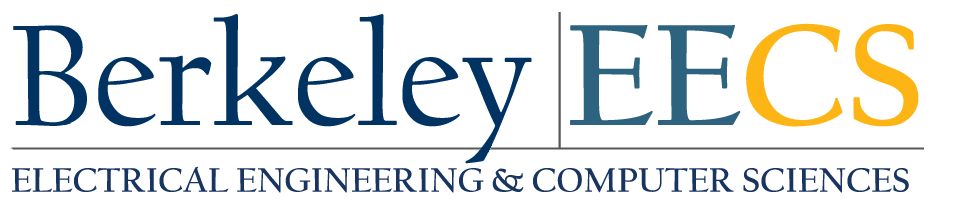 1
Review: Symmetric Multiprocessing
Memory
Processor 0
Processor 1
Processor 0 Memory Accesses
Input
Control
Control
Datapath
Datapath
Bytes
(ALU)
(ALU)
PC
PC
Registers
Registers
Processor 1 Memory Accesses
Output
I/O-Memory Interfaces
2
Review
Sequential software is slow software
SIMD and MIMD only path to higher performance
Multithreading increases utilization, Multicore more processors (MIMD)
Synchronization
atomic read-modify-write using load-linked/store-conditional
OpenMP as simple parallel extension to C
Threads, Parallel for, private, critical sections, … 
≈ C: small so easy to learn, but not very high level and it’s easy to get into trouble
3
Review: OpenMP Directives (Work-Sharing)
These are defined within a parallel section
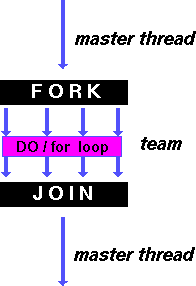 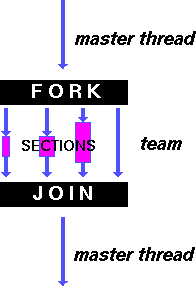 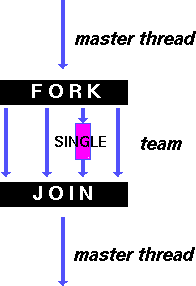 Shares iterations of a loop across the threads
Each section is executedby a separate thread
Serializes the executionof a thread
4
[Speaker Notes: A work-sharing construct divides the execution of the enclosed code region among the members of the team that encounter it.]
Review: Parallel Statement Shorthand
#pragma omp parallel
{
	#pragma omp for
	for(i=0;i<len;i++) { … }
}
can be shortened to:
#pragma omp parallel for
for(i = 0; i < len; i++) { … }
This is the only directive in the parallel section
5
Review: Building Block: for loop
for (i=0; i<max; i++) zero[i] = 0;
Break for loop into chunks, and allocate each chunk to a separate thread
e.g. if max = 100 with 2 threads:	assign 0-49 to thread 0, and 50-99 to thread 1
Must have relatively simple “shape” for an OpenMP-aware compiler to be able to parallelize it
Necessary for the run-time system to be able to determine how many of the loop iterations to assign to each thread
No premature exits from the loop allowed
i.e. No break, return, exit, goto statements
In general, don’t jump outside of any pragma block
6
[Speaker Notes: “Shape” restrictions:  The FOR loop can not be a DO WHILE loop, or a loop without loop control.  Also, the loop iteration variable must be an integer and the loop control parameters must be the same for all threads.]
Review: Parallel for pragma
#pragma omp parallel for
for (i=0; i<max; i++) zero[i] = 0;
Master thread creates additional threads, each with a separate execution context
All variables declared outside for loop are shared by default, except for loop index which is private per thread (Why?)
Implicit synchronization at end of for loop
Divide index regions sequentially per thread
Thread 0 gets 0, 1, …, (max/n)-1; 
Thread 1 gets max/n, max/n+1, …, 2*(max/n)-1
Why?
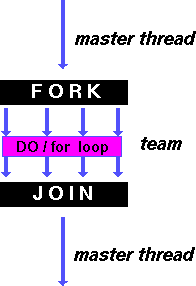 7
Review: Matrix Multiply in OpenMP
Outer loop spread across N threads; inner loops inside a single thread
start_time = omp_get_wtime();
  #pragma omp parallel for private(tmp, i, j, k)
  for (i = 0; i < Mdim; i++){
    for (j = 0; j < Ndim; j++){
      tmp = 0.0;
      for(k = 0; k < Pdim; k++){
        /* C(i,j) = sum(over k) A(i,k) * B(k,j)*/
        tmp += A[i*Pdim + k] * B[k*Ndim + j];
      }
      C[i*Ndim + j] = tmp;
    }
  }
  run_time = omp_get_wtime() - start_time;
8
Review: Synchronization in MIPS
Load linked:		ll rt,off(rs)
Store conditional:	sc rt,off(rs)
Returns 1 (success) if location has not changed since the ll
Returns 0 (failure) if location has changed
Note that sc clobbers the register value being stored (rt)!
Need to have a copy elsewhere if you plan on repeating on failure or using value later
9
[Speaker Notes: Here using the Green Sheet convention of rs and rt for source register and target register.]
New: OpenMP Directives (Synchronization)
These are defined within a parallel section
master
Code block executed only by the master thread (all other threads skip)
critical
Code block executed by only one thread at a time
atomic
Specific memory location must be updated atomically (like a mini-critical section for writing to memory)
Applies to single statement, not code block
10
What’s wrong with this code?
double compute_sum(double *a, int a_len) {
	double sum = 0.0;

	#pragma omp parallel for
	for (int i = 0; i < a_len; i++) {

		sum += a[i];
	}
	return sum;
}
11
Sample use of critical
double compute_sum(double *a, int a_len) {
	double sum = 0.0;

	#pragma omp parallel for
	for (int i = 0; i < a_len; i++) {
		#pragma omp critical
		sum += a[i];
	}
	return sum;
}
12
[Speaker Notes: but we’ve essentially serialized the computation!]
Where are the caches?
Memory
Processor 0
Processor 1
Processor 0 Memory Accesses
Input
Control
Control
Datapath
Datapath
Bytes
(ALU)
(ALU)
PC
PC
Registers
Registers
Processor 1 Memory Accesses
Output
I/O-Memory Interfaces
13
Multiprocessor Caches
Processor
Processor
Processor
Memory is a performance bottleneck even with one processor
Use caches to reduce bandwidth demands on main memory
Each core has a local private cache holding data it has accessed recently
Only cache misses have to access the shared common memory
Cache
Cache
Cache
Interconnection Network
Memory
I/O
14
[Speaker Notes: Power has become the overriding issue for both data centers and microprocessors.  Power efficiency has joined scalable performance making the case for multiprocessors.  Multiprocessors also improve availability.]
Shared Memory and Caches
Processor
Processor
Processor
What if? 
Processors 1 and 2 read Memory[1000] (value  20)
Cache
Cache
Cache
Interconnection Network
0
1
2
1000
1000
1000
1000
Memory
I/O
20
20
15
Shared Memory and Caches
Processor
Processor
Processor
Now:
Processor 0 writes Memory[1000] with 40
Cache
Cache
Cache
0
1
2
1000
Interconnection Network
1000 40
1000 20
1000 20
Memory
I/O
1000 40
Problem?
16
Keeping Multiple Caches Coherent
Architect’s job: shared memory => keep cache values coherent
Idea: When any processor has cache miss or writes, notify other processors via interconnection network
If only reading, many processors can have copies
If a processor writes, invalidate any other copies
Write transactions from one processor “snoop” tags of other caches using common interconnect
Invalidate any “hits” to same address in other caches
If hit is to dirty line, other cache has to write back first!
17
Shared Memory and Caches
Processor
Processor
Processor
Example, now with cache coherence
Processors 1 and 2 read Memory[1000]
Processor 0 writes Memory[1000] with 40
Cache
Cache
Cache
Interconnection Network
Memory
Processor 0
Write
Invalidates
Other Copies
I/O
0
1
2
1000
1000 40
1000 20
1000 20
1000 40
18
Clickers/Peer Instruction:Which statement is true?
A: Using write-through caches removes the need for cache coherence
B: Every processor store instruction must check contents of other caches
C: Most processor load and store accesses only need to check in local private cache
D: Only one processor can cache any memory location at one time
19
Administrivia
Project 3-2 Out
HW5 Out – Performance Programming
Guerrilla Section on Performance Programming on Thursday, 5-7pm, Woz
20
Administrivia
Midterm 2 is tomorrow!
In this room, at this time
Two double-sided 8.5”x11” handwritten cheatsheets
We’ll provide a MIPS green sheet
No electronics
Covers up to and including 07/21 lecture
Review session slides on Piazza
21
Break
22
Cache Coherency Tracked by Block
Processor 0
Processor 1
Suppose block size is 32 bytes
Suppose Processor 0 reading and writing variable X, Processor 1 reading and writing variable Y
Suppose in X location 4000,  Y in 4012
What will happen?
Cache 0
Cache 1
4000
4000
4004
4008
4012
4016
4028
Tag
32-Byte Data Block
Memory
23
Coherency Tracked by Cache Line
Block ping-pongs between two caches even though processors are accessing disjoint variables
Effect called false sharing 
How can you prevent it?
24
Understanding Cache Misses:The 3Cs
Compulsory (cold start or process migration, 1st reference):
First access to a block in memory impossible to avoid; small effect for long running programs
Solution: increase block size (increases miss penalty; very large blocks could increase miss rate)
Capacity:
Cache cannot contain all blocks accessed by the program
Solution: increase cache size (may increase access time)
Conflict (collision):
Multiple memory locations mapped to the same cache location
Solution 1: increase cache size
Solution 2: increase associativity (may increase access time)
25
[Speaker Notes: (Capacity miss) That is the cache misses are due to the fact that the cache is simply not large enough to contain all the blocks that are accessed by the program.
The solution to reduce the Capacity miss rate is simple: increase the cache size.
Here is a summary of other types of cache miss we talked about.
First is the Compulsory misses. These are the misses that we cannot avoid.  They are caused when we first start the program.
Then we talked about the conflict misses.  They are the misses that caused by multiple memory locations being mapped to the same cache location.
There are two solutions to reduce conflict misses.  The first one is, once again, increase the cache size.  The second one is to increase the associativity.
For example, say using a 2-way set associative cache instead of directed mapped cache.
But keep in mind that cache miss rate is only one part of the equation.  You also have to worry about cache access time and miss penalty.  Do NOT optimize miss rate alone.
Finally, there is another source of cache miss we will not cover today.  Those are referred to as invalidation misses caused by another process, such as IO , update the main memory so you have to flush the cache to avoid inconsistency between memory and cache.

+2 = 43 min. (Y:23)]
Rules for Determining Miss Type for a Given Access Pattern in 61C
1) Compulsory: A miss is compulsory if and only if it results from accessing the data for the first time. If you have ever brought the data you are accessing into the cache before, it's not a compulsory miss, otherwise it is.
 
2) Conflict: A conflict miss is a miss that's not compulsory and that would have been avoided if the cache was fully associative. Imagine you had a cache with the same parameters but fully-associative (with LRU). If that would've avoided the miss, it's a conflict miss.
 
3) Capacity: This is a miss that would not have happened with an infinitely large cache. If your miss is not a compulsory or conflict miss, it's a capacity miss.
26
[Speaker Notes: In order to determine what kind of miss you are dealing with, you can first check 1, then 2 and then 3. The type of your miss is the first of these definitions that applies. Note that making the capacity infinitely large also eliminates conflict misses, which is why you should check whether it is a conflict miss first.]
Fourth “C” of Cache Misses:Coherence Misses
Misses caused by coherence traffic with other processor
Also known as communication misses because represents data moving between processors working together on a parallel program
For some parallel programs, coherence misses can dominate total misses
27
π
3.141592653589793238462643383279502884197169399375105820974944592307816406286208998628034825342117067982148086513282306647093844609550582231725359408128481117450284102…
28
Calculating π
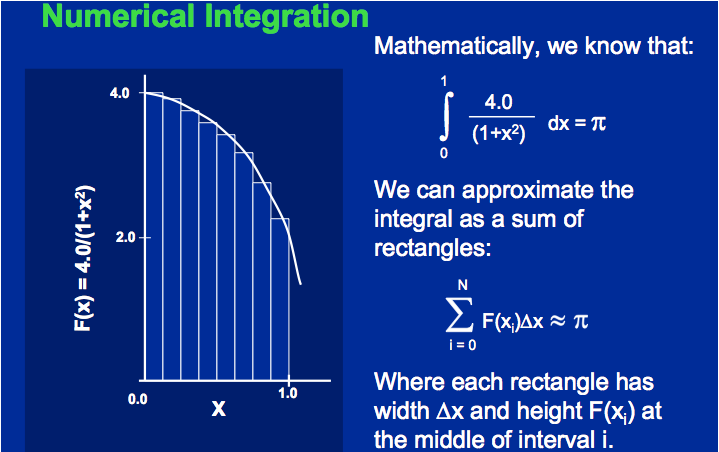 29
Sequential Calculation of π in C
#include <stdio.h>      /* Serial Code */
static long num_steps = 100000; 
double step; 
void main () {	  
    int i; 	  
    double x, pi, sum = 0.0; 
	  step = 1.0/(double)num_steps; 
    for (i = 1; i <= num_steps; i++) { 
	    x = (i - 0.5) * step; 
      sum = sum + 4.0 / (1.0 + x*x); 
	  } 
	  pi = sum / num_steps; 
	  printf ("pi = %6.12f\n", pi);
}
30
OpenMP Version (with bug)
#include <omp.h>
#define NUM_THREADS 2
static long num_steps = 100000; double step; 
 
void main () {
  int i; 	  double  x, pi, sum[NUM_THREADS]; 
  step = 1.0/(double) num_steps; 
  #pragma omp parallel private (x)
  {	  
    int id = omp_get_thread_num(); 
    for (i=id, sum[id]=0.0; i< num_steps; i=i+NUM_THREADS)
    {
      x = (i+0.5)*step; 
      sum[id] += 4.0/(1.0+x*x); 
    } 
  } 
  for(i=0, pi=0.0; i<NUM_THREADS; i++)
    pi += sum[i]; 
  printf ("pi = %6.12f\n", pi  / num_steps);
}
31
Experiment
Run with NUM_THREADS = 1 multiple times
Run with NUM_THREADS = 2 multiple times
What happens?
32
OpenMP Version (with bug)
#include <omp.h>
#define NUM_THREADS 2
static long num_steps = 100000; double step; 
 
void main () {
  int i; 	  double  x, pi, sum[NUM_THREADS]; 
  step = 1.0/(double) num_steps; 
  #pragma omp parallel private (x)
  {	  
    int id = omp_get_thread_num(); 
    for (i=id, sum[id]=0.0; i< num_steps; i=i+NUM_THREADS)
    {
      x = (i+0.5)*step; 
      sum[id] += 4.0/(1.0+x*x); 
    } 
  } 
  for(i=0, pi=0.0; i<NUM_THREADS; i++)
    pi += sum[i]; 
  printf ("pi = %6.12f\n", pi  / num_steps);
}
Note: loop index variable i is shared between threads
33
Sum Reduction
Sum 100,000 numbers on 100 processor SMP
Each processor has ID: 0 ≤ Pn ≤ 99
Partition 1000 numbers per processor
Initial summation on each processor  [Phase I]
Aka, “the map phase”

sum[Pn] = 0;
for (i = 1000*Pn; i < 1000*(Pn+1); i = i + 1)   sum[Pn] = sum[Pn] + A[i];

Now need to add these partial sums  [Phase II]
Reduction: divide and conquer in “the reduce phase”
Half the processors add pairs, then quarter, …
Need to synchronize between reduction steps
Example: Sum Reduction
Second Phase:
After each processor has computed its “local” sum
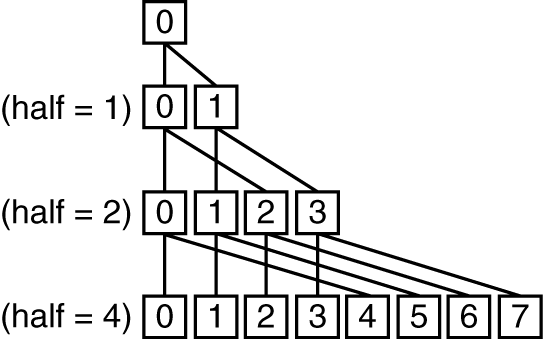 This code runs simultaneously on each core
half = 100;
repeat
  synch();
  /* Proc 0 sums extra element if there is one */
  if (half%2 != 0 && Pn == 0)
    sum[0] = sum[0] + sum[half-1];  
  half = half/2; /* dividing line on who sums */
  if (Pn < half) sum[Pn] = sum[Pn] + sum[Pn+half];
until (half == 1);
sum[P0]
sum[P1]
sum[P2]
sum[P3]
sum[P4]
sum[P5]
sum[P6]
sum[P7]
sum[P8]
sum[P9]
P0
P1
P2
P3
P4
P5
P6
P7
P8
P9
An Example with 10 Processors
half = 10
[Speaker Notes: For class handout]
sum[P0]
sum[P1]
sum[P2]
sum[P3]
sum[P4]
sum[P5]
sum[P6]
sum[P7]
sum[P8]
sum[P9]
P0
P1
P2
P3
P4
P5
P6
P7
P8
P9
P0
P1
P2
P3
P4
P0
P1
P0
An Example with 10 Processors
half = 10
half = 5
if (half%2 != 0 && Pn == 0)
    sum[0] = sum[0] + sum[half-1];
half = 2
half = 1
[Speaker Notes: For lecture
So load balancing issue at second reduction (when half = 2)]
OpenMP Reduction
Reduction: specifies that 1 or more variables that are private to each thread are subject of reduction operation at end of parallel region:reduction(operation:var) where
Operation: operator to perform on the variables (var) at the end of the parallel region
Var: One or more variables on which to perform scalar reduction. 
  #pragma omp for reduction(+ : nSum) 
  for (i = START ; i <= END ; ++i)     nSum += i;
38
OpenMP Reduction Version
#include <omp.h>
#include <stdio.h>
static long num_steps = 100000; 
double step; 
void main () {	  
  int i; 	  double x, pi, sum = 0.0; 
  step = 1.0/(double) num_steps; 
  #pragma omp parallel for private(x) reduction(+:sum)
  for (i = 1; i <= num_steps; i++){ 
    x = (i-0.5)*step; 
    sum = sum + 4.0/(1.0+x*x); 
  } 
  pi = sum / num_steps; 
  printf ("pi = %6.8f\n", pi);
}
Note: Don’t have to declare for loop index variable i private, since that is default
39
OpenMP Pitfalls
Unfortunately, we can’t just throw pragmas on everything 
Data dependencies
Sharing issues (incorrectly marking private vars as non-private)
Updating shared values
Parallel Overhead
40
OpenMP Pitfall #1: Data Dependencies
Consider the following code:
	a[0] = 1;
	for(i=1; i<5000; i++) 
	  a[i] = i + a[i-1];
There are dependencies between loop iterations!
Splitting this loop between threads does not guarantee in-order execution
Out of order loop execution will result in undefined behavior (i.e. likely wrong result)
41
Open MP Pitfall #2: Sharing Issues
Consider the following loop:
     #pragma omp parallel for 
     for(i=0; i<n; i++){ 
			temp = 2.0*a[i]; 
			a[i] = temp; 
			b[i] = c[i]/temp; 
		} 
temp is a shared variable!
     #pragma omp parallel for private(temp)
		for(i=0; i<n; i++){ 
			temp = 2.0*a[i]; 
			a[i] = temp; 
			b[i] = c[i]/temp; 
		}
42
OpenMP Pitfall #3: Updating Shared Variables Simultaneously
Now consider a global sum:
		for(i=0; i<n; i++)
			sum = sum + a[i];
This can be done by surrounding the summation by a critical/atomic section or reduction clause:
	#pragma omp parallel for reduction(+:sum)
	{
     for(i=0; i<n; i++)
		      sum = sum + a[i];
	}
Compiler can generate highly efficient code for reduction
43
OpenMP Pitfall #4: Parallel Overhead
Spawning and releasing threads results in significant overhead
Better to have fewer but larger parallel regions
Parallelize over the largest loop that you can (even though it will involve more work to declare all of the private variables and eliminate dependencies)
44
OpenMP Pitfall #4: Parallel Overhead
Too much overhead in thread generation to have this statement run this frequently. 
Poor choice of loop to parallelize.
start_time = omp_get_wtime();
for (i=0; i<Ndim; i++){
  for (j=0; j<Mdim; j++){
    tmp = 0.0;
    #pragma omp parallel for reduction(+:tmp)
      for( k=0; k<Pdim; k++){
        /* C(i,j) = sum(over k) A(i,k) * B(k,j)*/
        tmp += *(A+(i*Ndim+k)) * *(B+(k*Pdim+j));
      }
    *(C+(i*Ndim+j)) = tmp;
  }
}
run_time = omp_get_wtime() - start_time;
45
And in Conclusion:
Multiprocessor/Multicore uses Shared Memory
Cache coherency implements shared memory even with multiple copies in multiple caches
False sharing a concern; watch block size!
OpenMP as simple parallel extension to C
Threads, Parallel for, private, critical sections, reductions … 
≈ C: small so easy to learn, but not very high level and it’s easy to get into trouble
46